Préparer les activités en STI2D
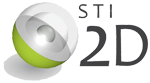 Exemple d’organisation pédagogique et de contenus de séquences pour le transversal
D Taraud – M RageIGEN STI
Octobre 2011
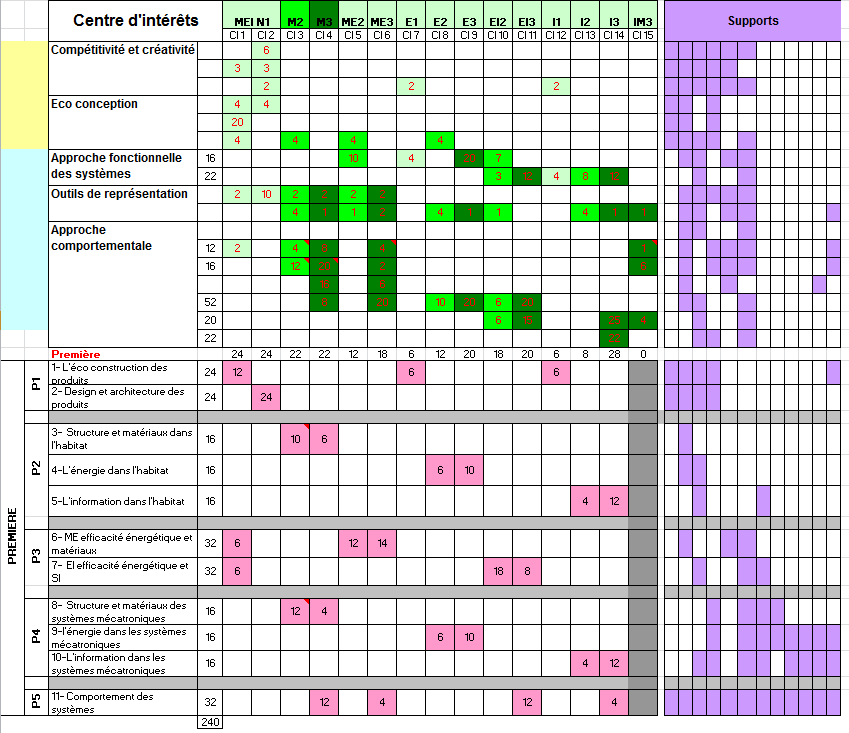 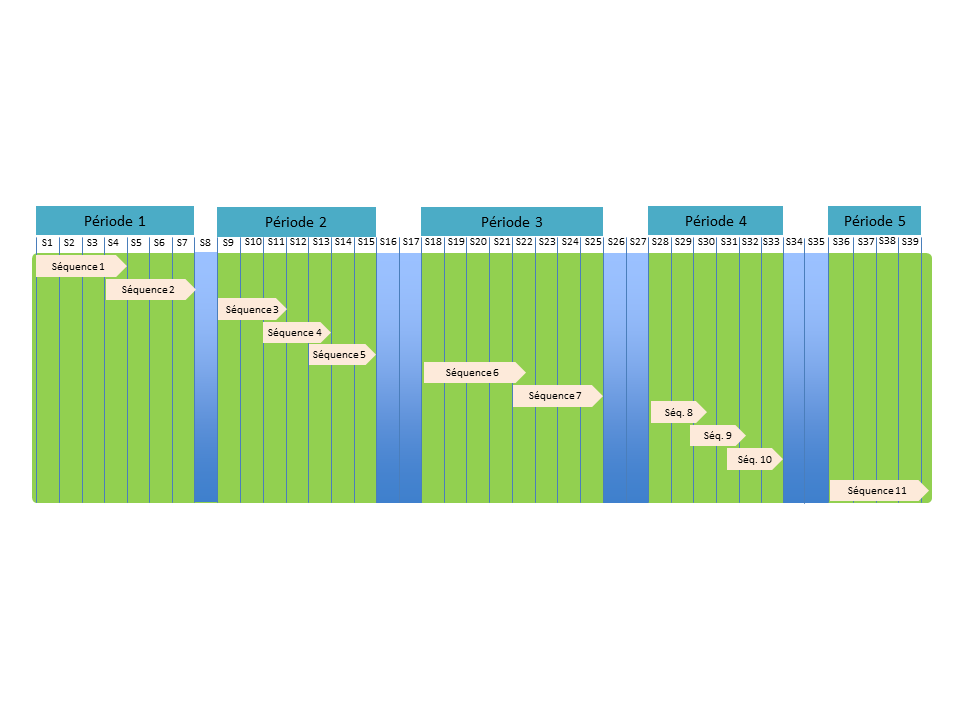 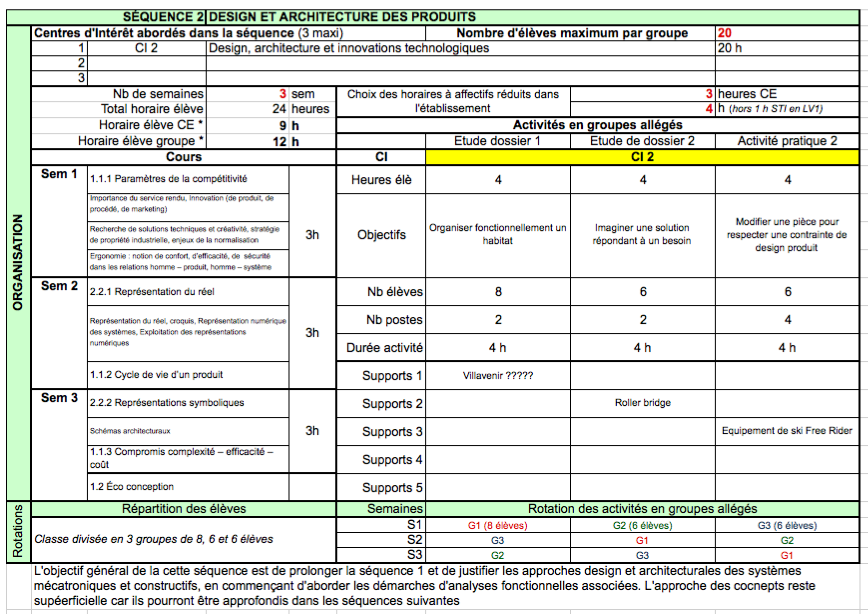 Version 1.03 – 15-10-2011
Préparer les activités en STI2D
L’objectif poursuivi
Centres d’Intérêtchoisis pour constituer une progression pédagogique cohérente
A partir des…
Proposer une série de séquences de formation pour les 2 années, associées à des fiches pédagogiques facilitant la construction des séances
Programme
Supports didactiques pertinents, disponibles , et qui tiennent compte des contraintes de démarrage de la formation
Durées de formationpar CI compatibles avec la durée totale de formation
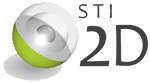 Préparer les activités en STI2D
L’objectif poursuivi
Programme
Centres d’Intérêt
Durées de formation
Supports didactiques
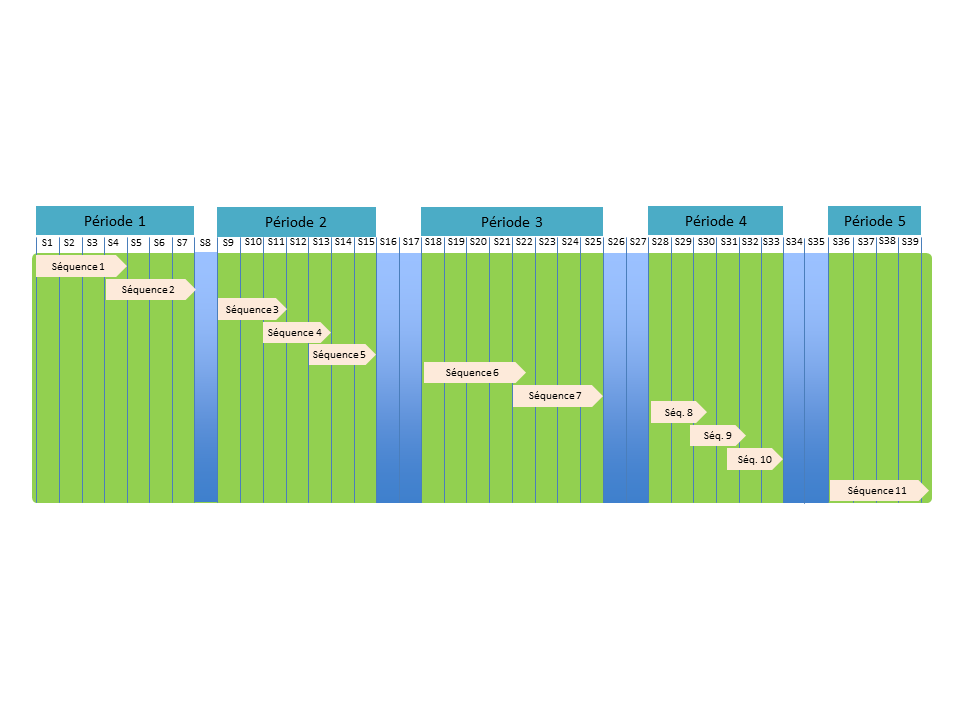 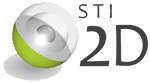 STI2D – Enseignement transversal
Les éléments clés pour bâtir une progression
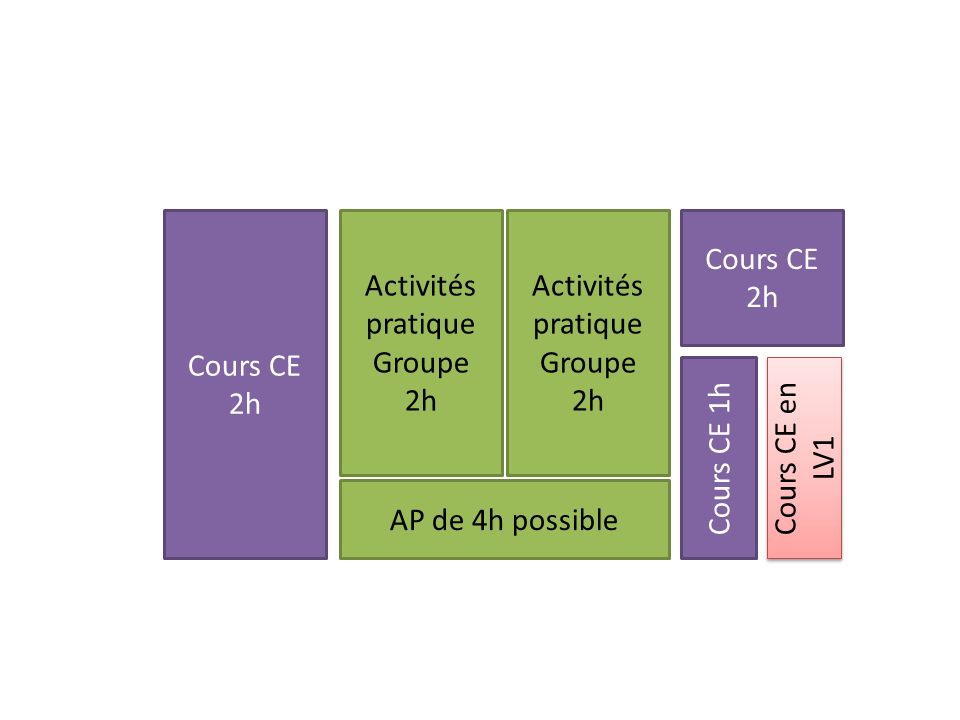 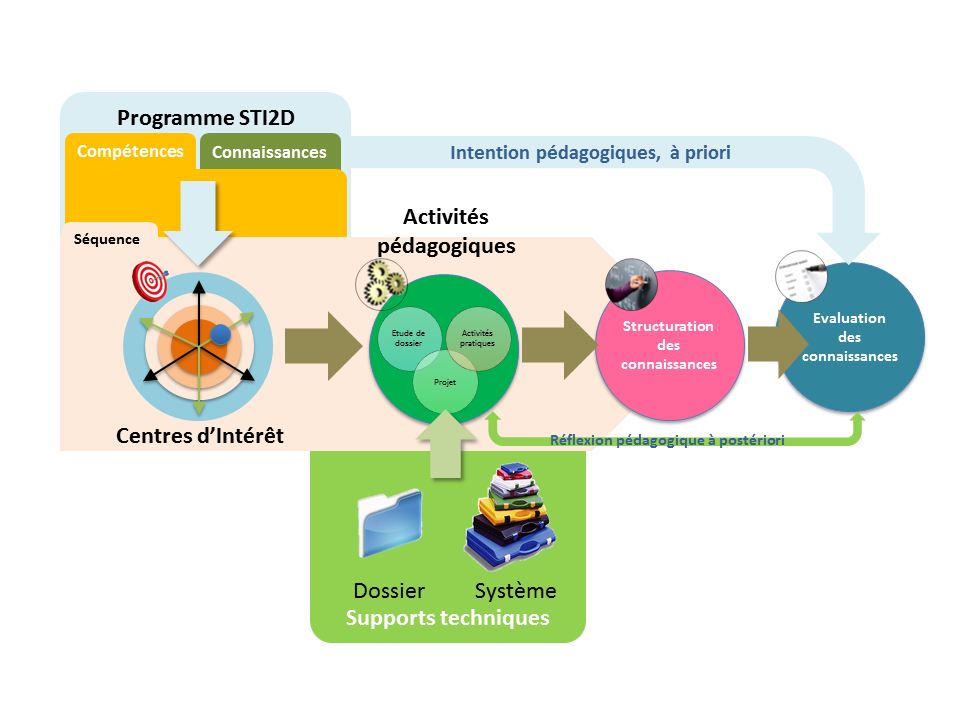 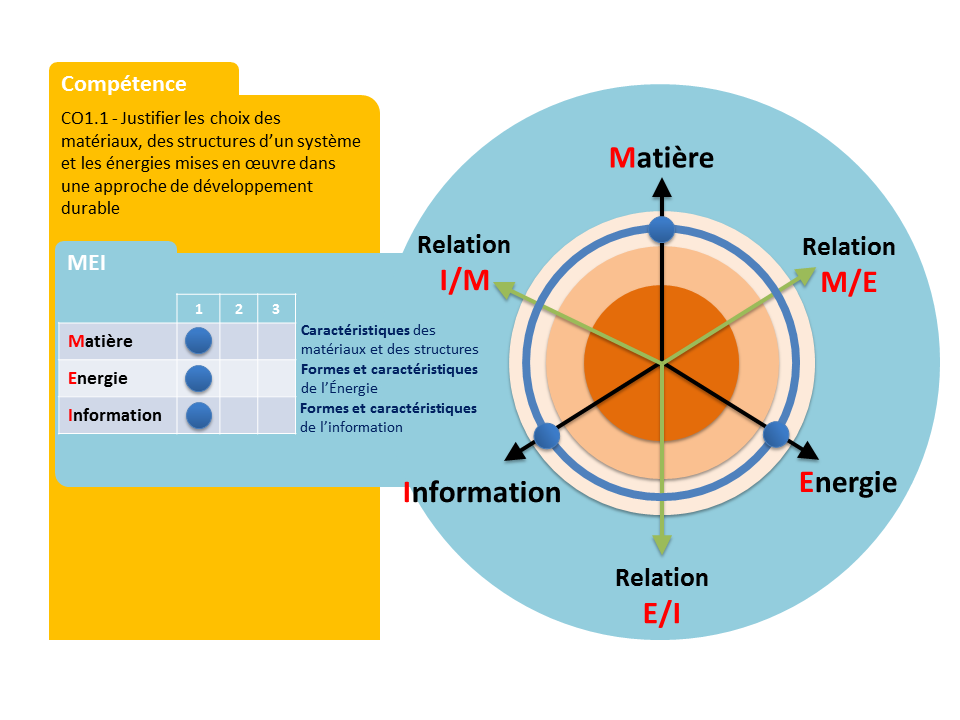 L’organisation pratique des activités
Concept de séquence
Les centres d’intérêt
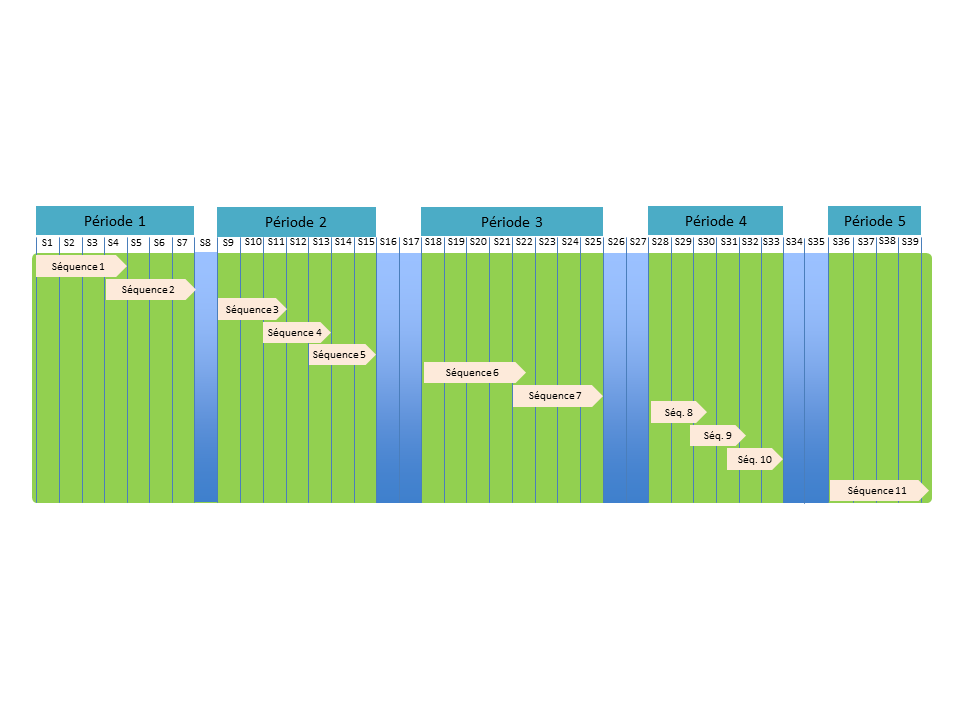 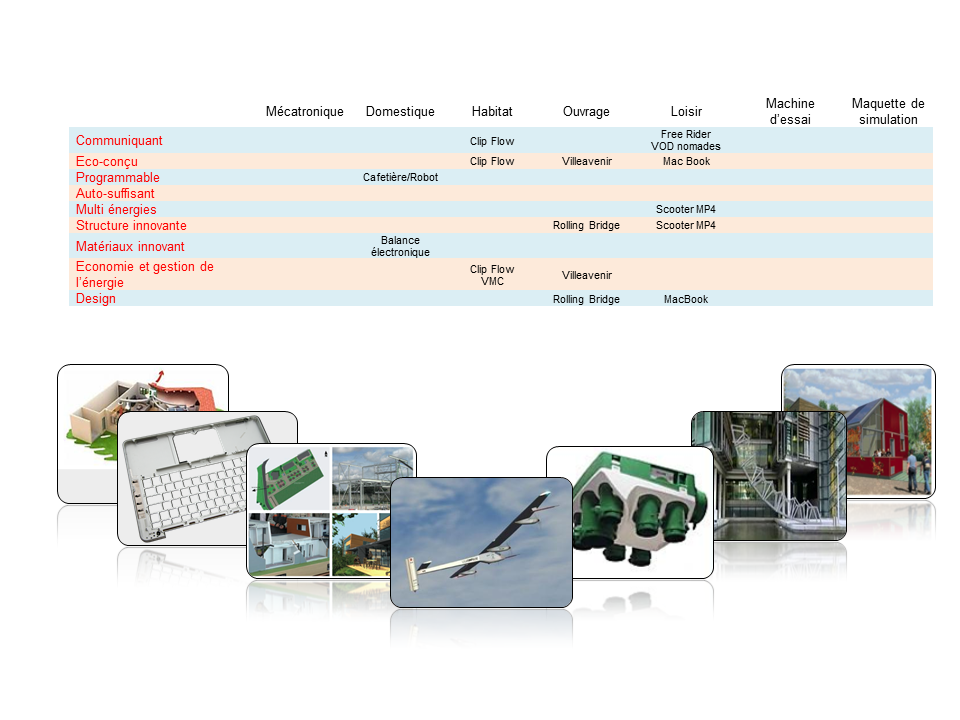 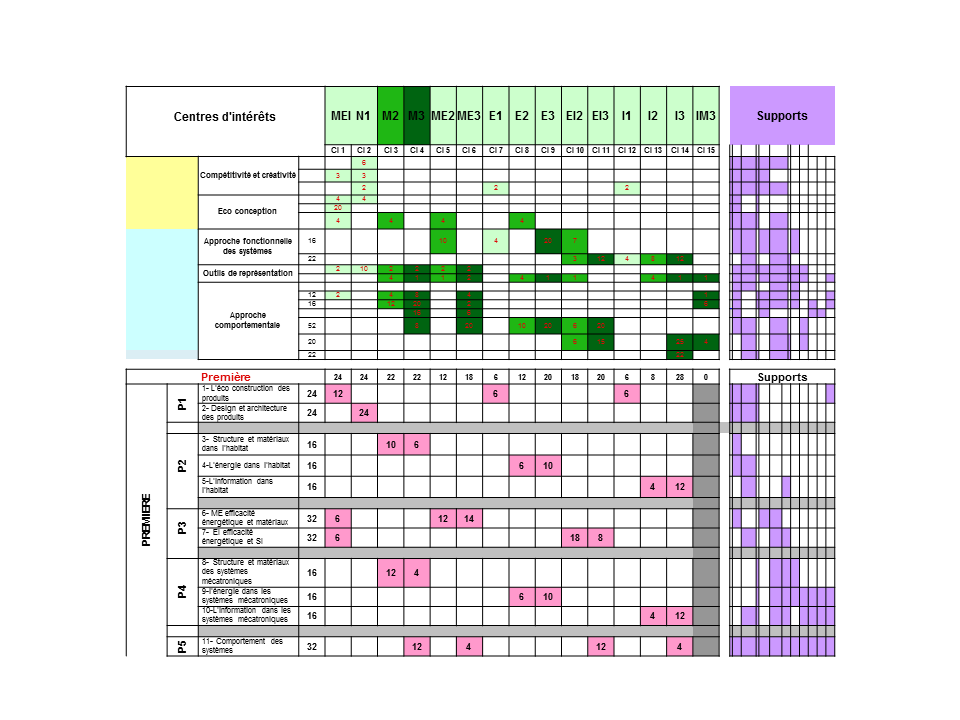 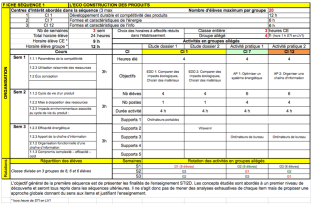 Typologie des supports
Constructionde la matrice séquence/CI/supports
Fiches synthétiques des 11 séquences
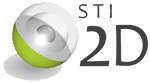 STI2D – Concept de séquence
Le concept de séquence
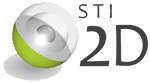 STI2D – Concept de séquence
Structure d’une séquence
Compétences
Connaissances
Intentions pédagogiques, à priori
Activités pédagogiques
Séquence
Supports techniques
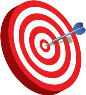 Evaluationdes connaissances
Structuration des connaissances
xcwxcwxcw
Centres d’Intérêt
Réflexion pédagogique à postériori
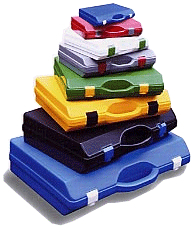 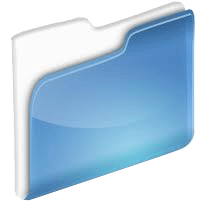 Dossier
Système
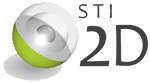 STI2D – Concept de séquence
La planification des séquences
Année scolaire
S1
S2
S3
S4
S5
S6
S8
S9
S10
S11
S12
Chevauchement permettant le décalage entre cours et activités pratiques
Lancement
Séquence 1
Ouverture externe
Evaluation
Séquence 2
Séquence 3
Séquence 4
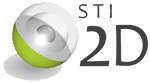 STI2D – Centres d’intérêt
Les Centres d’intérêt
Choix qui relève de chaque équipe pédagogique
Permet une progression pédagogique cohérente
Respecte le cadre proposé dans le document d’accompagnement (cible MEI/FSC)
Si possible identique en première et terminale
Doit permettre de proposer, en fin de première, un lien fort entre projet de spécialité et un CI de synthèse
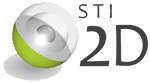 STI2D – Centres d’intérêt
Les Centres d’Intérêt retenus
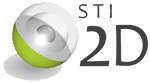 STI2D – Centres d’intérêt
Représentation par la cible MEI/FSC
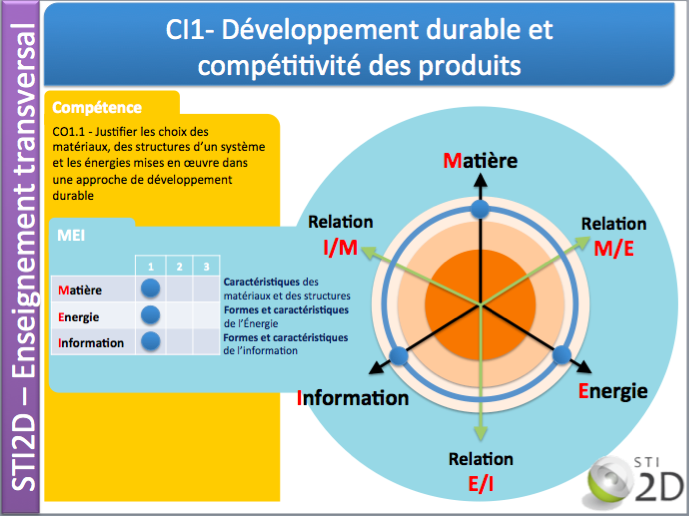 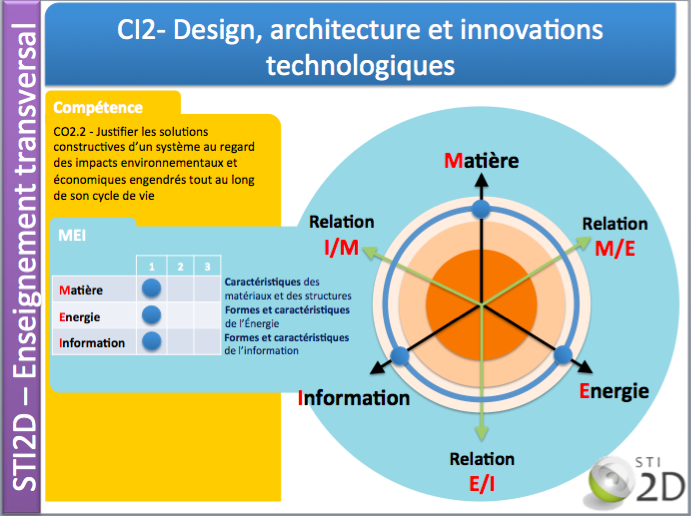 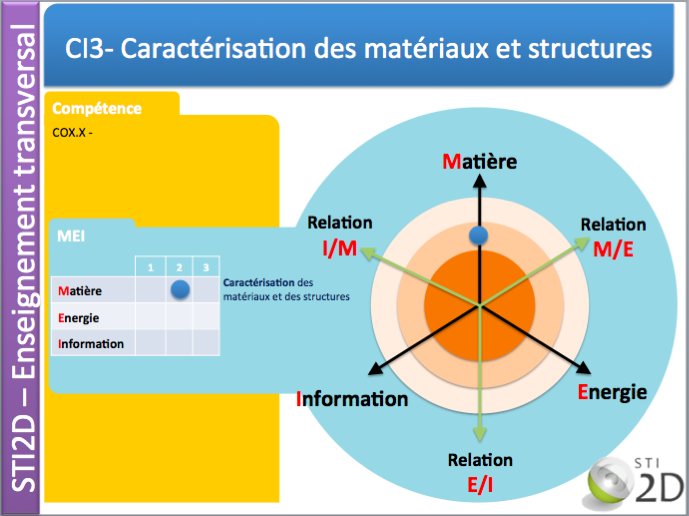 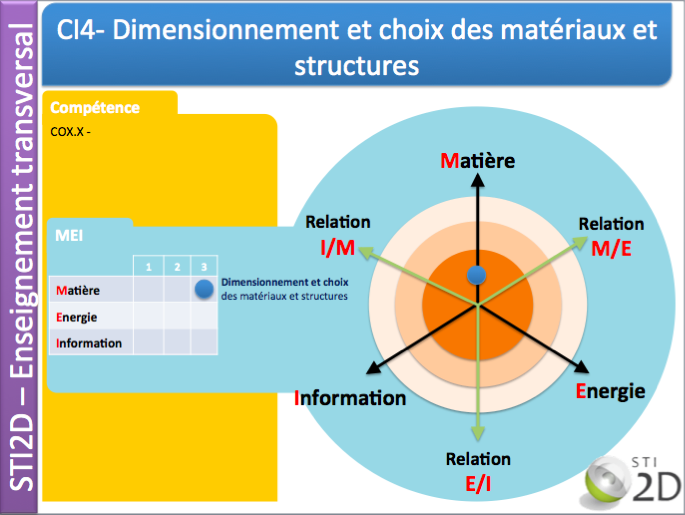 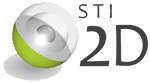 STI2D – Organisation des activités
L’organisation pratique des activités
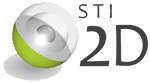 STI2D – Organisation des activités
L’organisation pratique des activités
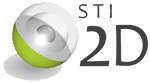 STI2D – Organisation des activités
Les approches didactiques
Approche inductive
Ces approches impliquent un décalage entre les cours et les activités pratiques
Approche déductive
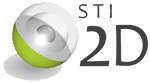 STI2D – Organisation des activités
Choisir une organisation hebdomadaire
Exemple d’une répartition 4h en classe entière (dont l’heure de technologie en langue vivante 1) et de 4h en groupe allégé.
Cours CE
2h
Activités pratique Groupe
2h
Cours CE
2h
Activités pratique Groupe
2h
Cours CE 1h
STI en LV1
AP de 4h possible
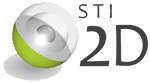 STI2D – Organisation des activités
Schémas d’organisation possibles
Activités pratique Gr 2h
TD CE
1h + 1h LV
Cours CE
2h
Activités pratique Gr 2h
Activités pratique Gr 2h
TD CE
1h + 1h LV
Activités pratique Gr 2h
Cours CE
2h
TD CE
2h
Activités pratique Gr 2h
Cours CE
1h + 1h LV
Activités pratique Gr 2h
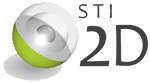 STI2D – Typologie des supports
Les supports didactiques
Deux types de supports:
Les supports réels disponibles dans le laboratoire, dédiés aux activités pratiques 
Les supports virtuels, numériques, accessibles éventuellement à distance, dédiés aux étude de dossier techniques
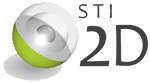 STI2D – Typologie des supports
Le cahier des charges des supports réels en STI2D
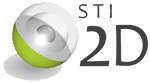 STI2D – Typologie des supports
Typologie des supports STI2D
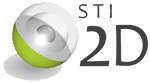 STI2D – Matrice des séquences
Les durées de formation transversale
240 h en première (7h +1h hebdomadaire)
180 h en terminale (5h +1h hebdomadaire)
Proposition de répartition des heures de formation des 240h de première et des 180h de terminale
Intégrant les CI et les séquences
Induisant la redondance et la progressivité de formation (répétition de chaque CI sur plusieurs séquences durant les 2 années de formation)
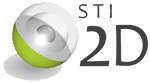 STI2D – Matrice des séquences
Les compétences du programme transversal
Un point de départ imposé pour :
Identifier les connaissances de première
Les liens avec les maths et la physique
Les commentaires à associer au document d’accompagnement
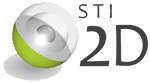 STI2D – Matrice des séquences
Les étapes itératives de répartition des heures de formation
Choisir des horaires par item de programme
Choisir les CI concernés par chaque item
Répartir les heures d’un item selon les CI concernés
Calculer le total horaire par CI
Ajuster et valider la répartition des horaires par rapport au total de 240h
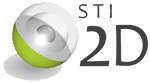 STI2D – Matrice des séquences
Construction de la matrice Programme/CI
Centre d’intérêt
1
2
3
4
5
6
7
8
9
10
11
12
13
14
15
Programme STI2D
transversal
Compétitivité et créativité
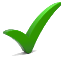 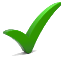 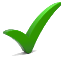 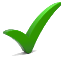 Eco conception
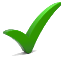 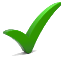 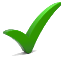 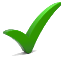 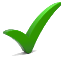 Approche fonctionnelle des systèmes
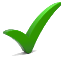 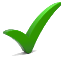 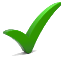 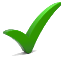 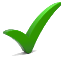 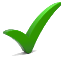 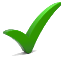 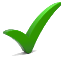 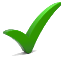 Outils de représentation
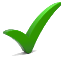 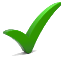 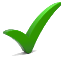 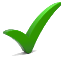 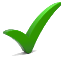 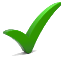 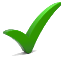 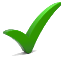 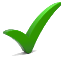 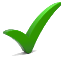 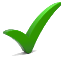 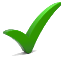 Approche comportementale
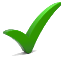 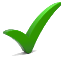 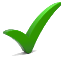 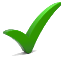 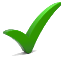 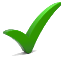 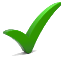 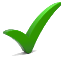 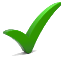 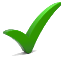 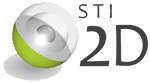 STI2D – Matrice des séquences
Principe de ventilation des heures
Heures première
CI 1
CI 2
CI n
5 étapes itératives de répartition
Choix des CI concernés
2
Programme
Item 1
Item 2
Item 3
X=( x+y) h
Y= (y+z) h
Z= (y+z) h
x h
y h
z h

x h
y h



z h
Choix des heures par CI
3
1
4
Calcul total / CI
Choix des horaires par item
6
Total première:
X+Y+Z= 240h
Total CI 1:
(x+y) h
Total CI 1:
(z+x) h
Total CI 1:
(y+z) h
5
Validation répartition
STI2D – Matrice des séquences
Matrice Programme/Centres d’Intérêt
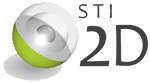 STI2D – Matrice des séquences
Liens avec les supports retenus
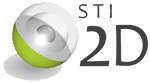 STI2D – Typologie des supports
Les supports retenus
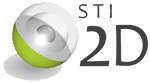 STI2D – Matrice des séquences
La relation Programme-CI-Séquences
Objectif: Associer à chaque séquence
Des Centres d’Intérêt (3maxi, principaux et secondaires)
Les savoirs du programme associés à chaque CI
Un thème de travail, porteur de sens et motivant pour les élèves (pouvant prendre la forme d’une question)
STI2D – Matrice des séquences
La relation Séquence-CI-Programme
Centres d’intérêt
Supports
1
2
3
4
5
1
2
3
4
5
6
7
8
9
10
11
12
13
14
15
Séquences première STI2D
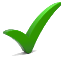 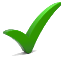 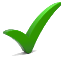 Item 1
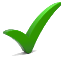 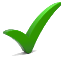 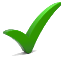 Item 2
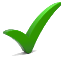 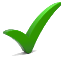 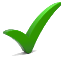 Item 3
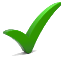 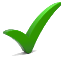 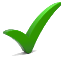 Item n
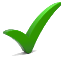 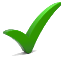 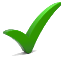 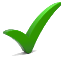 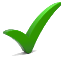 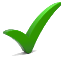 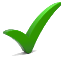 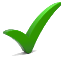 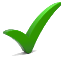 Séquences  de STI2D
Séquence 1
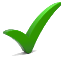 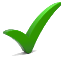 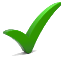 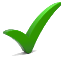 Séquence 2
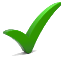 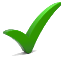 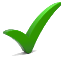 Séquence 3
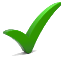 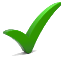 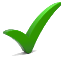 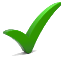 Séquence 11
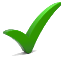 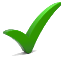 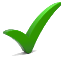 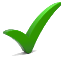 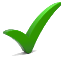 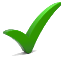 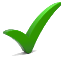 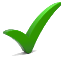 STI2D – Matrice des séquences
Les thèmes des séquences choisis
Éco construction des produits
Design et architecture des produits
Structure et matériaux dans l'habitat 
Énergie dans l'habitat
Information dans l'habitat
Efficacité énergétique et matériaux
Efficacité énergétique et systèmes d’information
Structures et matériaux des systèmes mécatroniques 
Énergie dans les systèmes mécatroniques
Information dans les systèmes mécatroniques
Comportement des systèmes
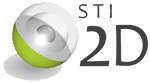 STI2D – Matrice des séquences
Répartition et durée des séquences
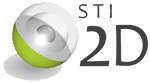 STI2D – Matrice des séquences
Répartition des séquences en 1ère
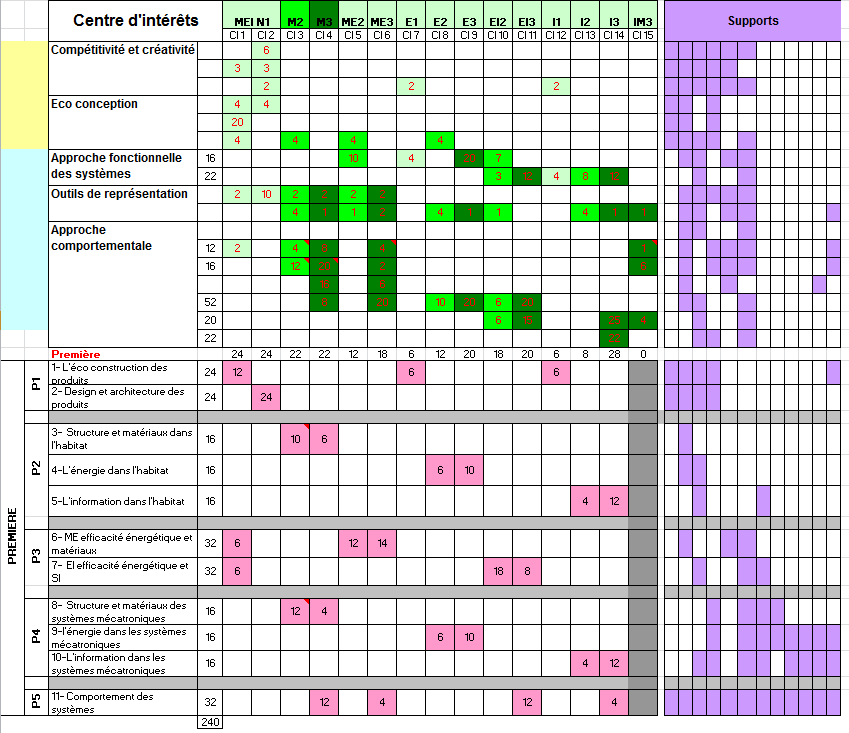 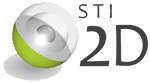 STI2D – Matrice des séquences
Répartition des séquences en Terminale
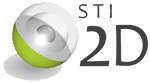 STI2D – Fiches de séquences
Fiche de la séquence 1
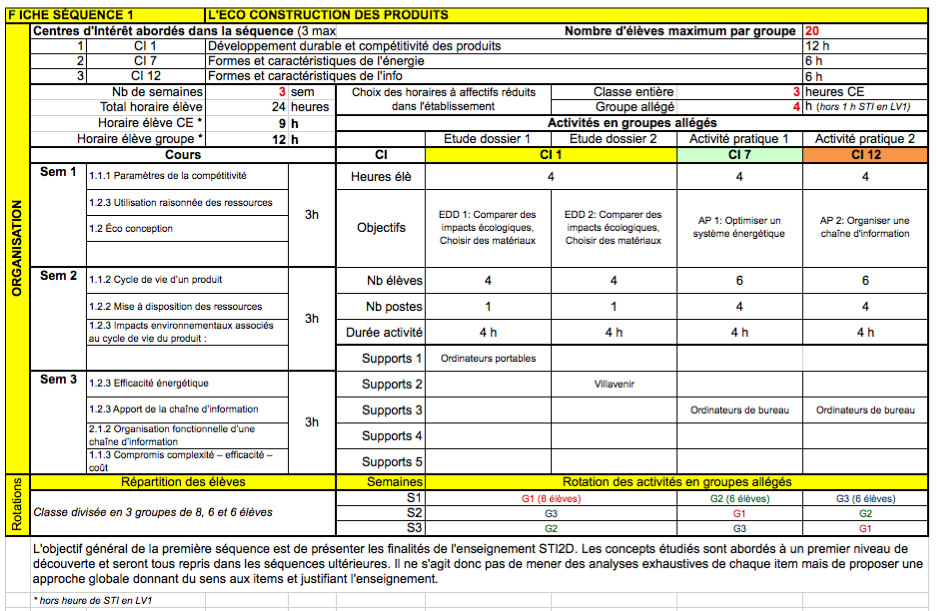 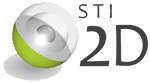 STI2D – Fiches de séquences
Fiche d’activité de la séquence 1
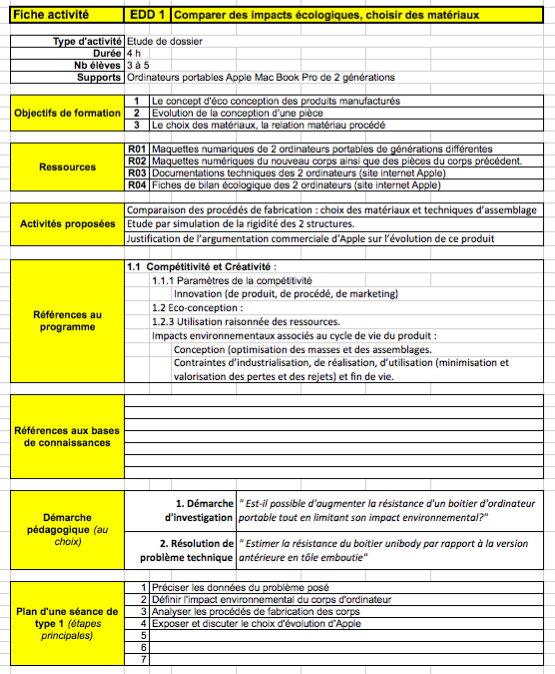 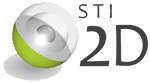 STI2D – Fiches de séquences
Fiche de la séquence 2
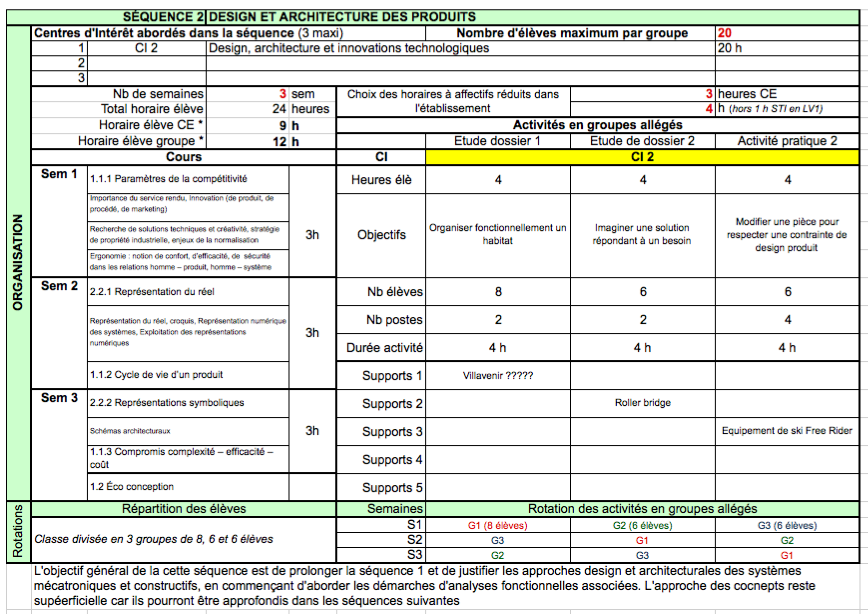 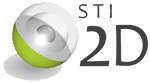 STI2D – Fiches de séquences
Fiche de la séquence 3
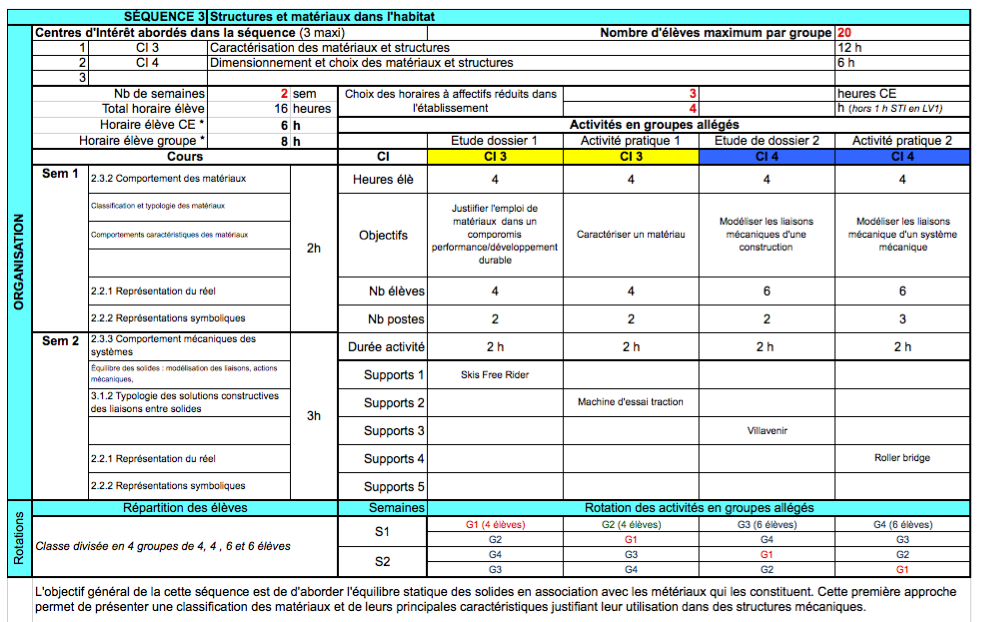 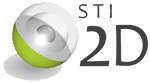 STI2D – Fiches de séquences
Fiche de la séquence 4
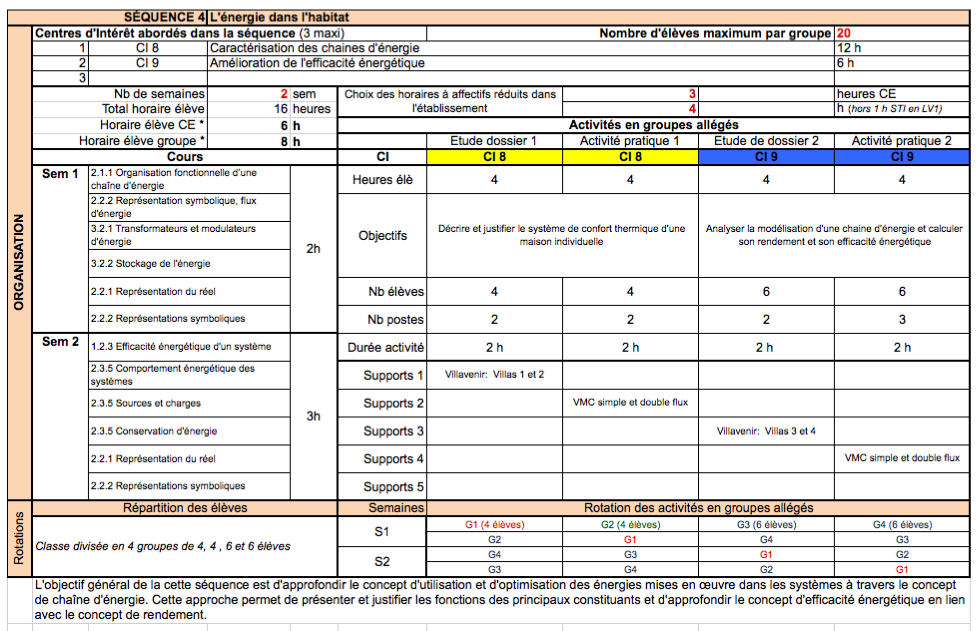 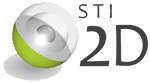 STI2D – Fiches de séquences
Fiche de la séquence 5
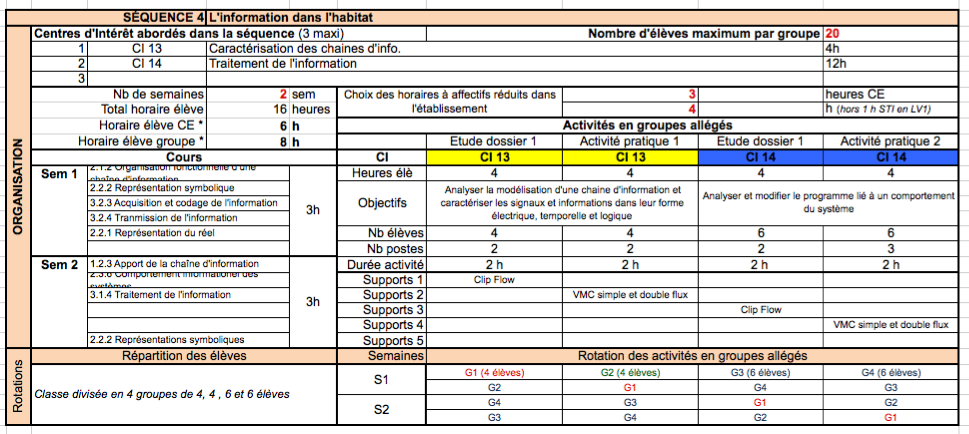 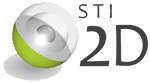 STI2D – Fiches de séquences
Fiche de la séquence 6
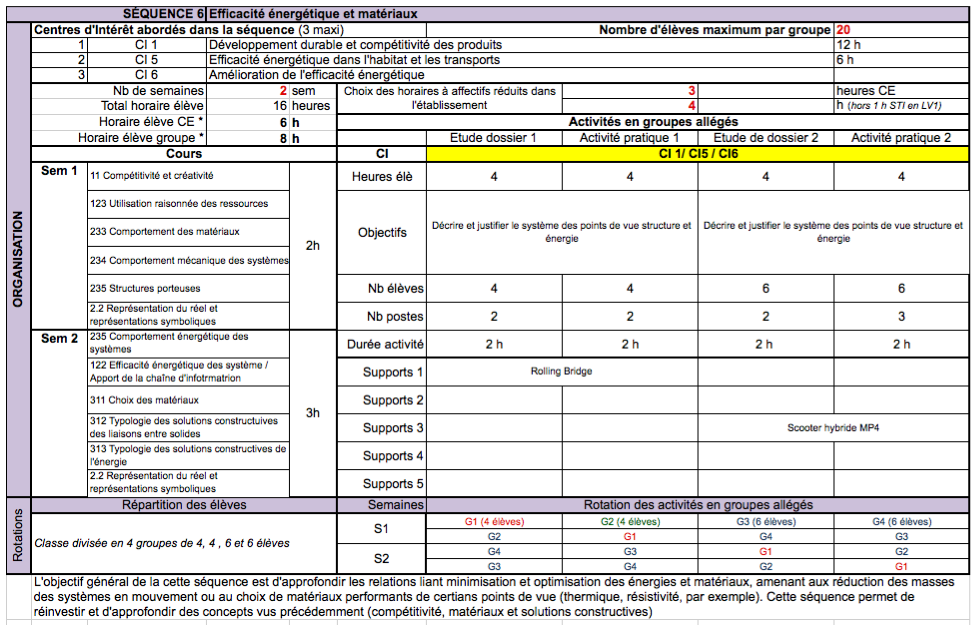 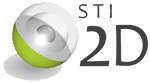 STI2D – Fiches de séquences
Fiche de la séquence 7
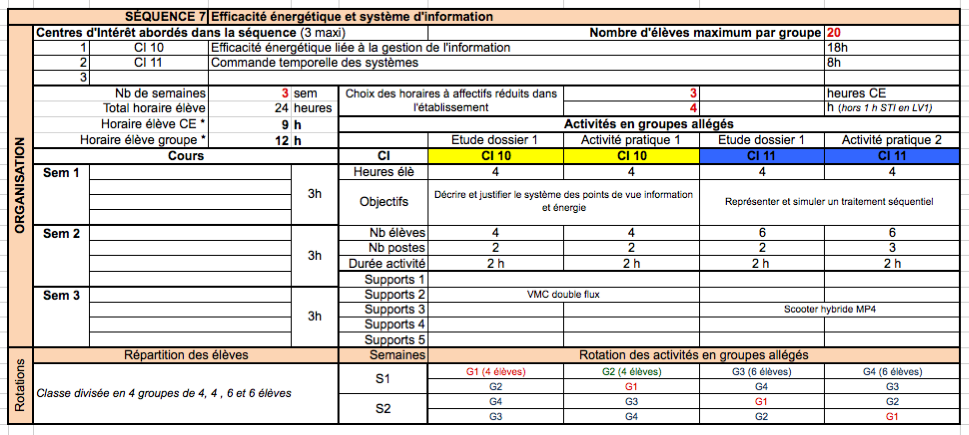 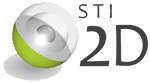 STI2D – Fiches de séquences
Fiche de la séquence 8
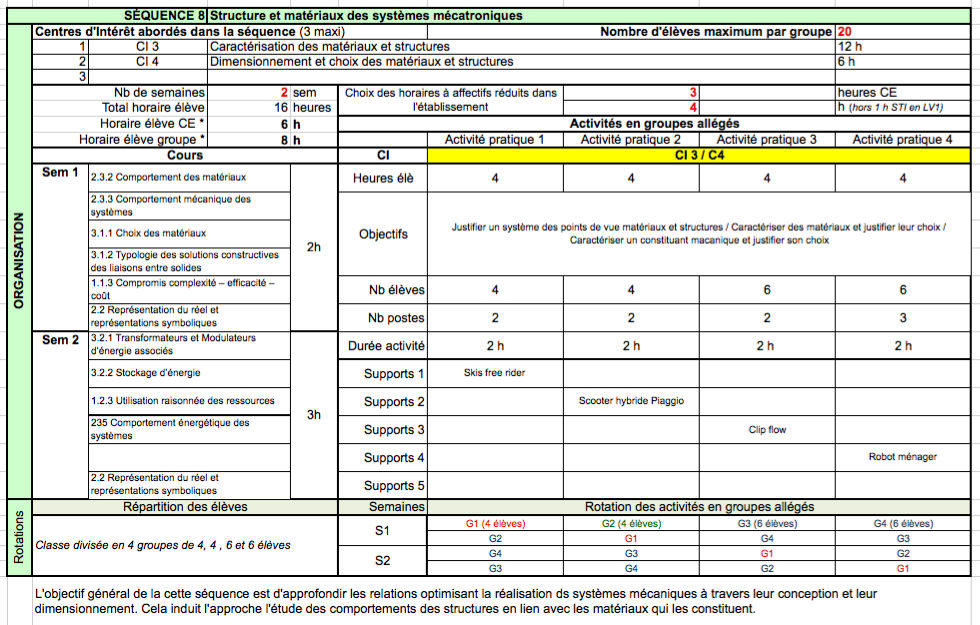 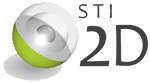 STI2D – Fiches de séquences
Fiche de la séquence 9
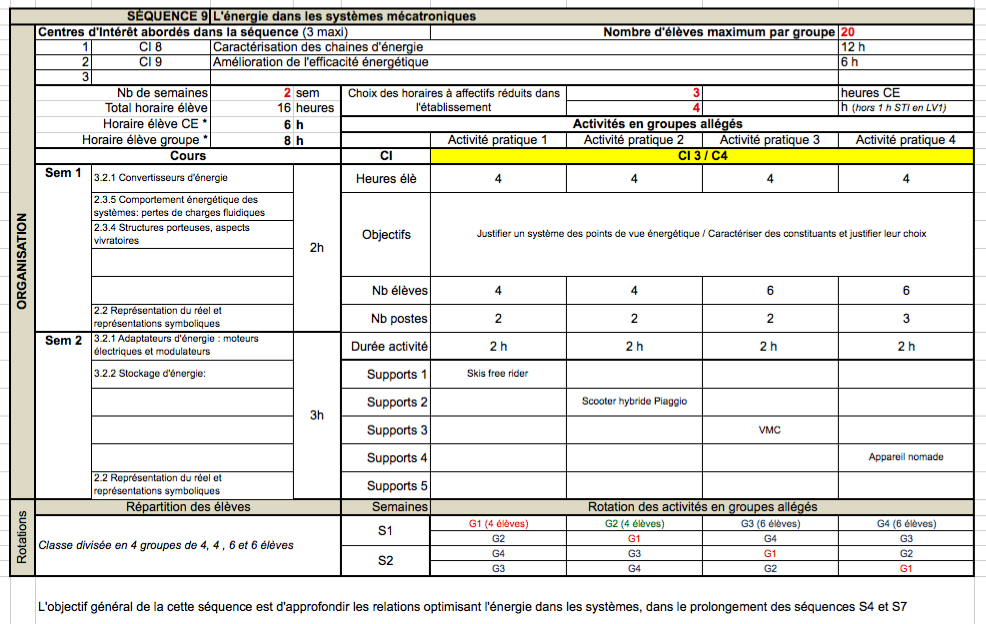 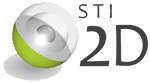 STI2D – Fiches de séquences
Fiche de la séquence 10
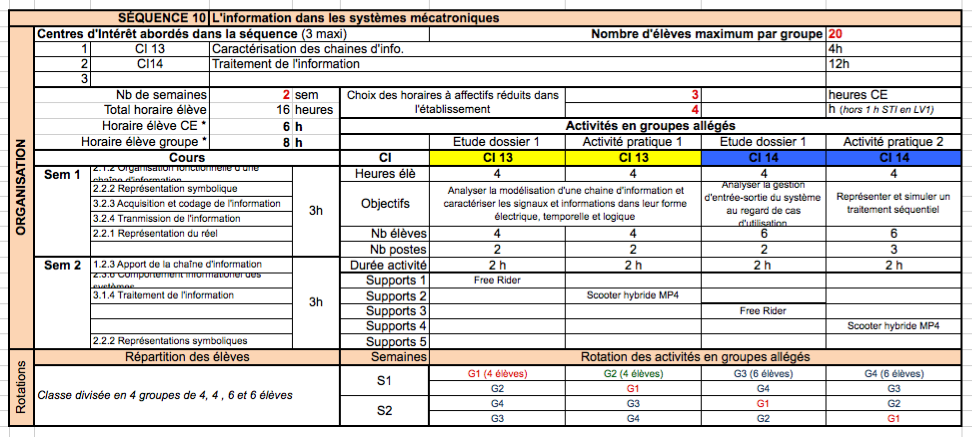 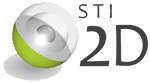